MATH 1314
Lesson 14: Optimization
Optimization
Finding the Absolute Extrema on a Closed Interval
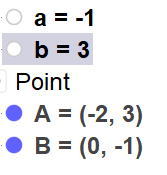 extremum(f(x))
f(-3)
f(1)
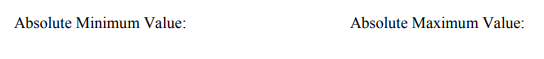 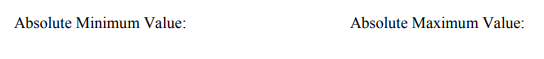 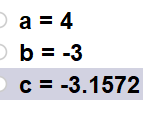 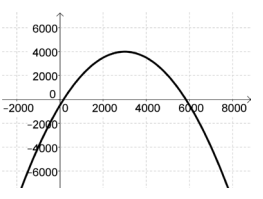 Extremum(p(x))
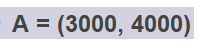 Popper 16: